TIẾP SỨC
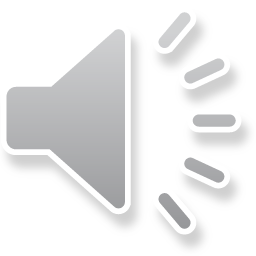 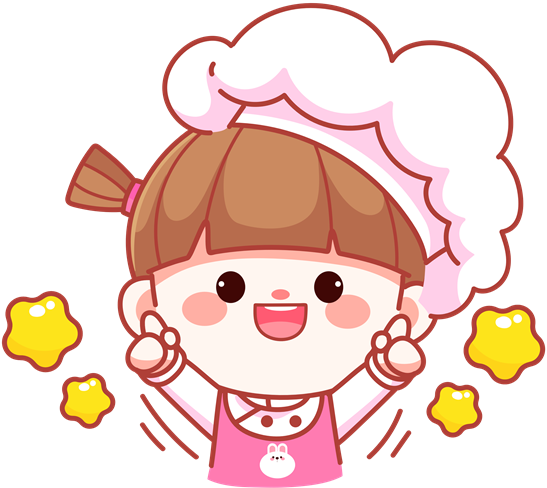 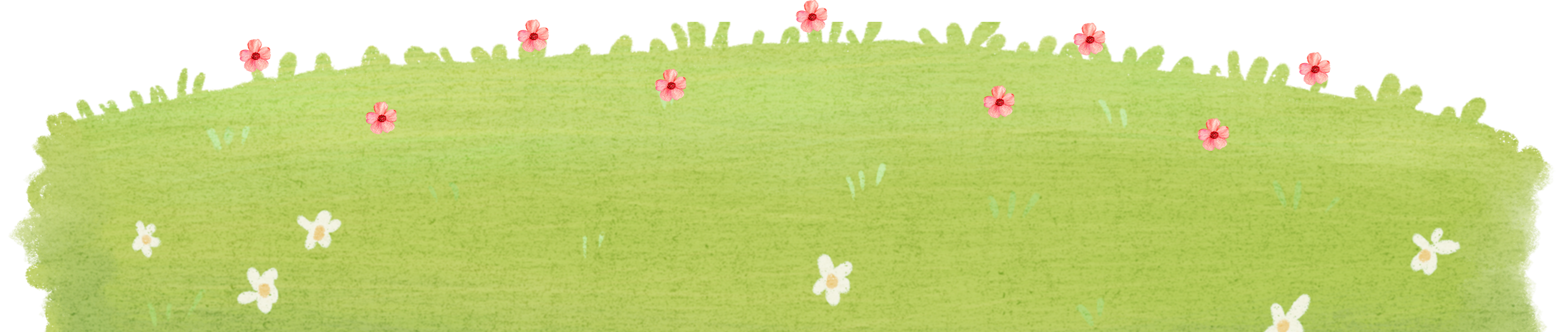 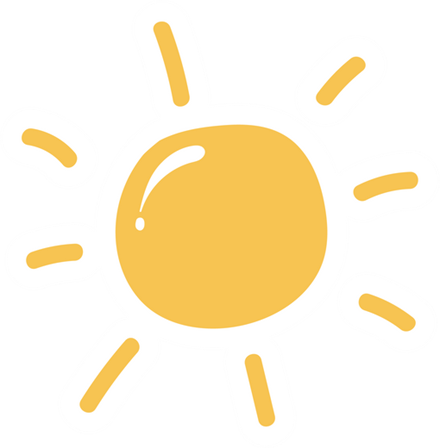 Thứ sáu ngày 21 tháng 2 năm 2025
BÀI 17
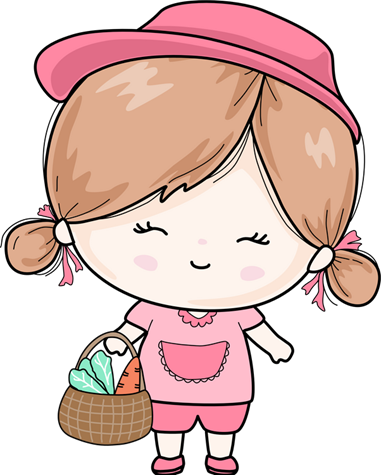 CÁC CHẤT DINH DƯỠNG CẦN THIẾT CHO CƠ THỂ
(Tiết 1)
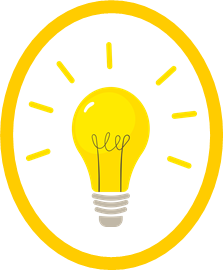 Xác định các nhóm chất dinh dưỡng có trong thức ăn
Trong thức ăn có chứa những chất gì?
Các loại thức ăn nào chứa nhiều nước và chất xơ?
Kể tên các nhóm chất dinh dưỡng có trong thức ăn?
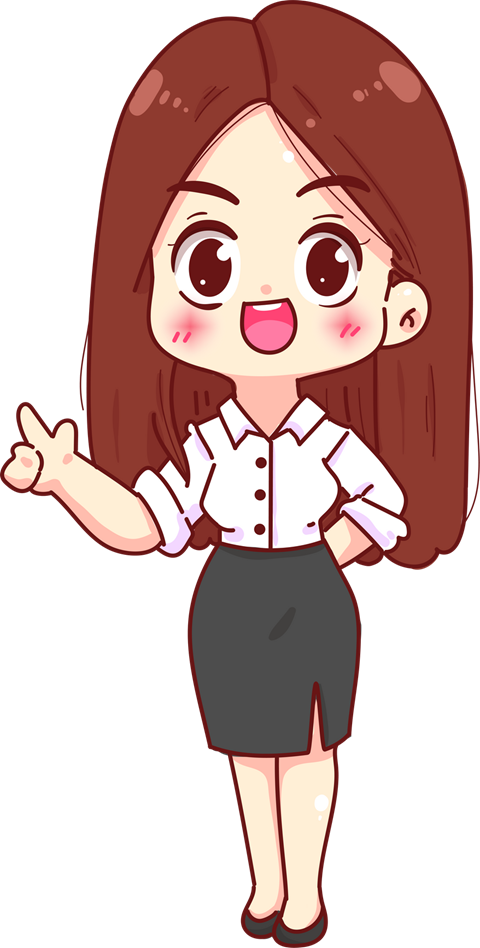 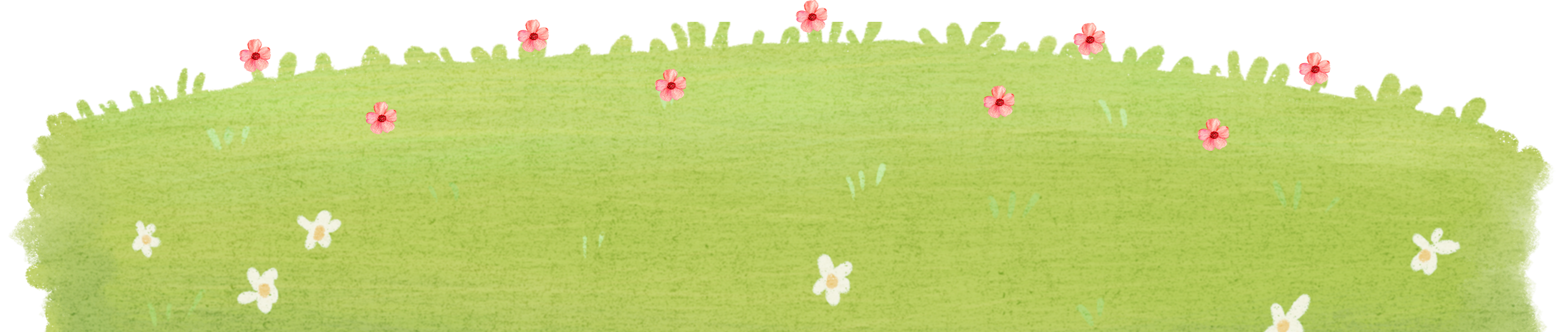 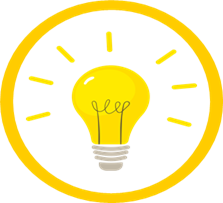 Kể tên các nhóm chất dinh dưỡng và một số thức ăn chứa nhiều chất dinh dưỡng đó trong các hình dưới đây:
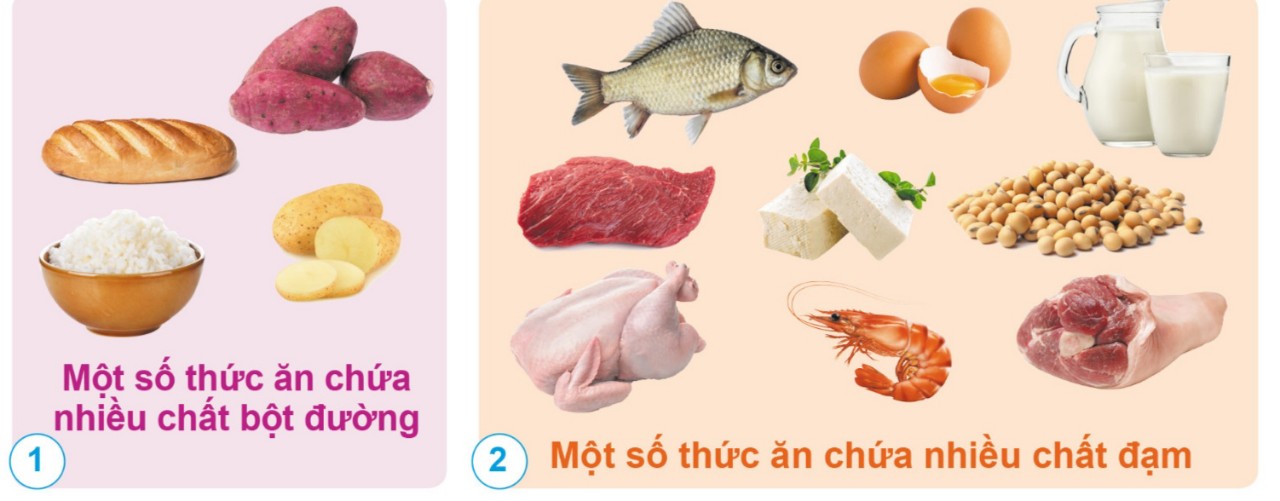 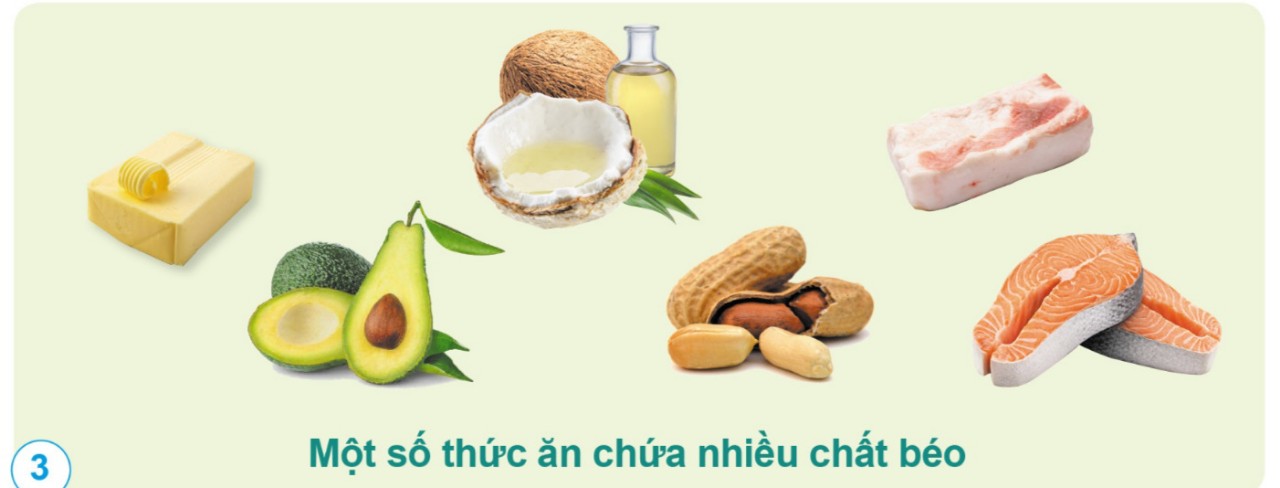 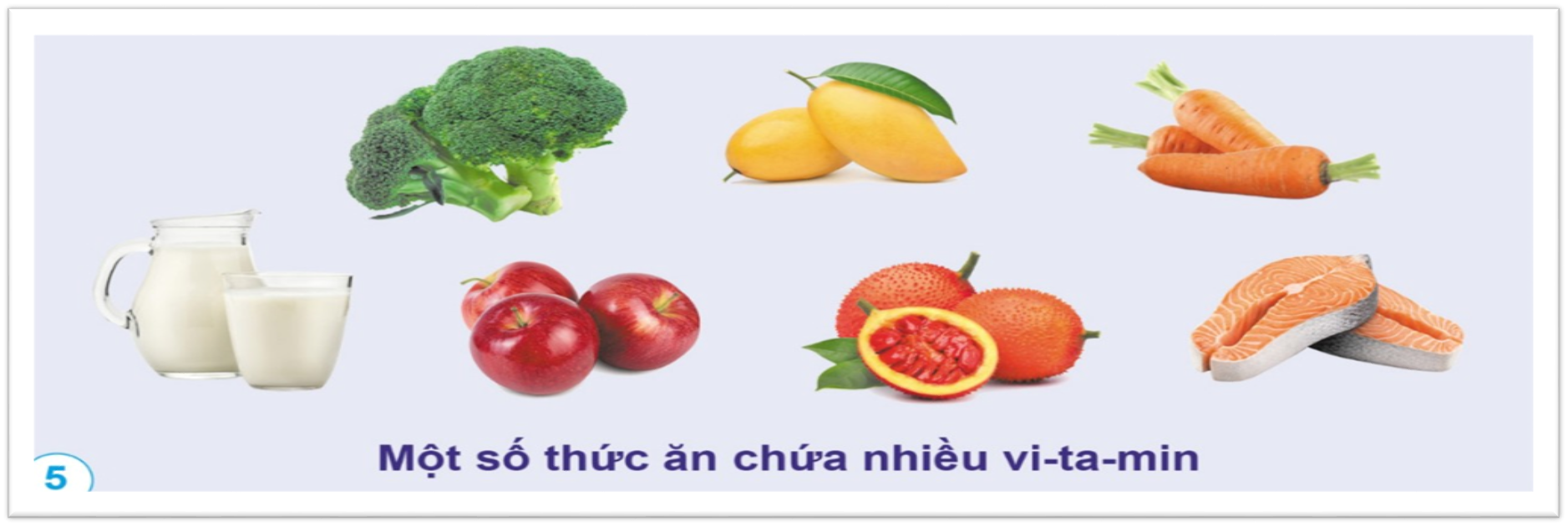 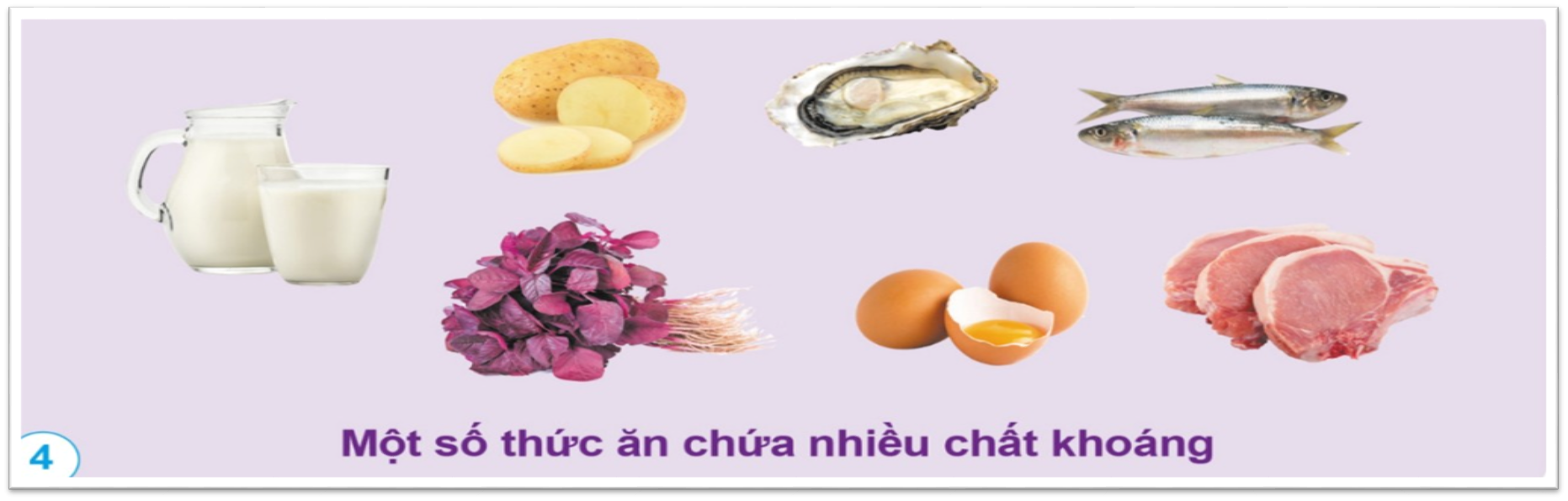 Có 5 nhóm chất dinh dưỡng cần thiết cho cơ thể: chất bột đường, chất đạm, chất béo, chất khoáng và 
vi-ta-min.
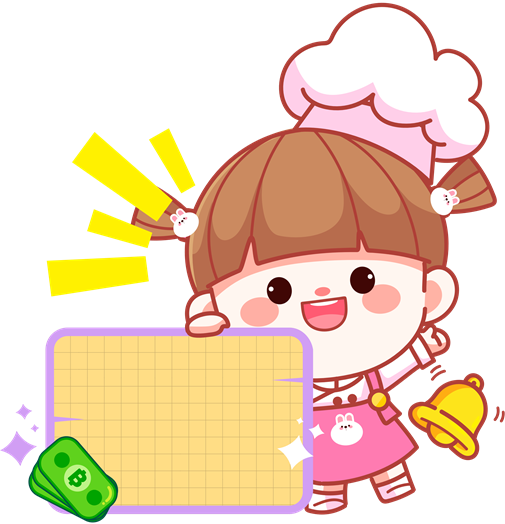 LUYỆN TẬP, THỰC HÀNH
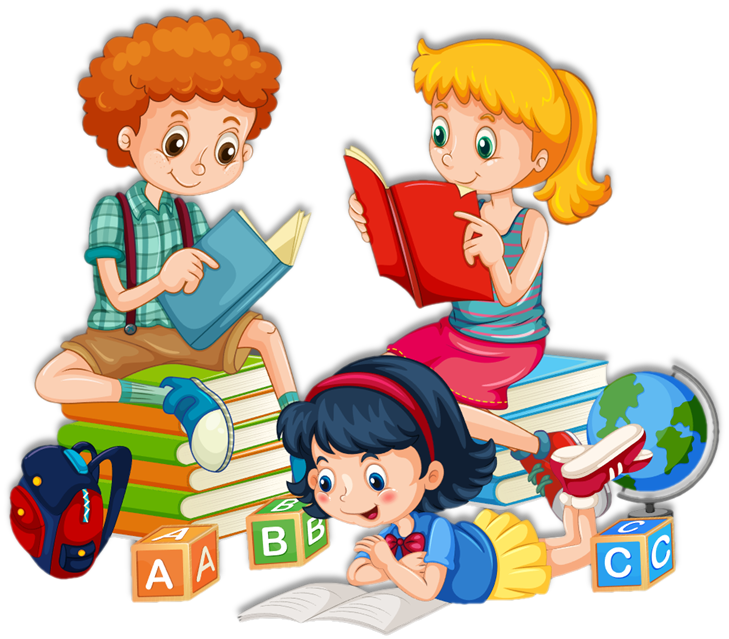 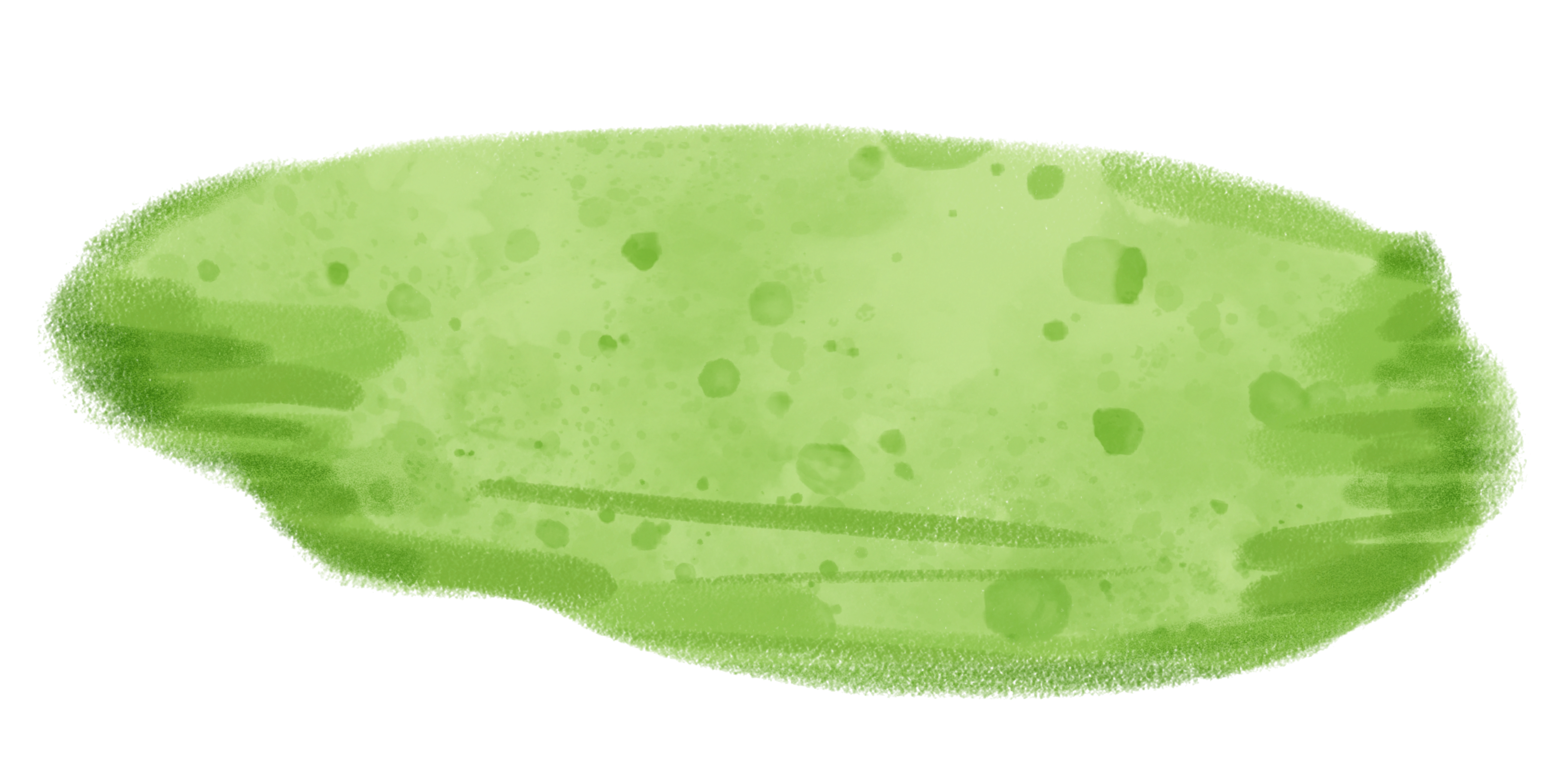 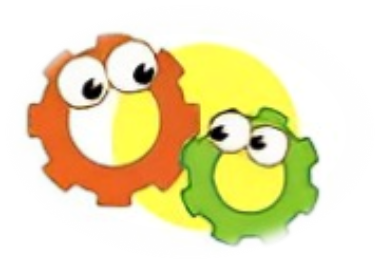 Viết tên các thức ăn cho một bữa ăn
Một thức ăn chứa nhiều chất bột đường
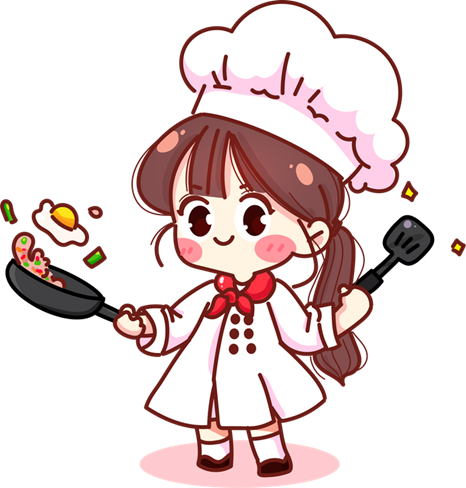 Một thức ăn chứa nhiều chất đạm
Một thức ăn chứa nhiều chất béo
Một thức ăn chứa nhiều vitamin và chất khoáng, chất xơ
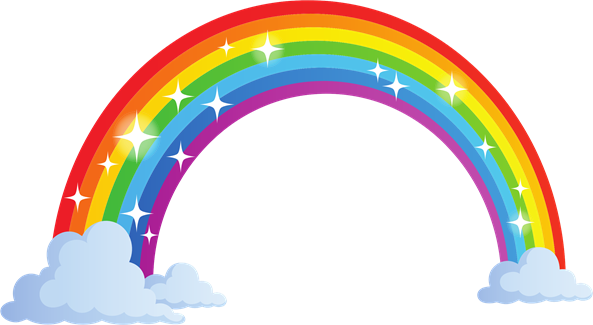 VẬN DỤNG
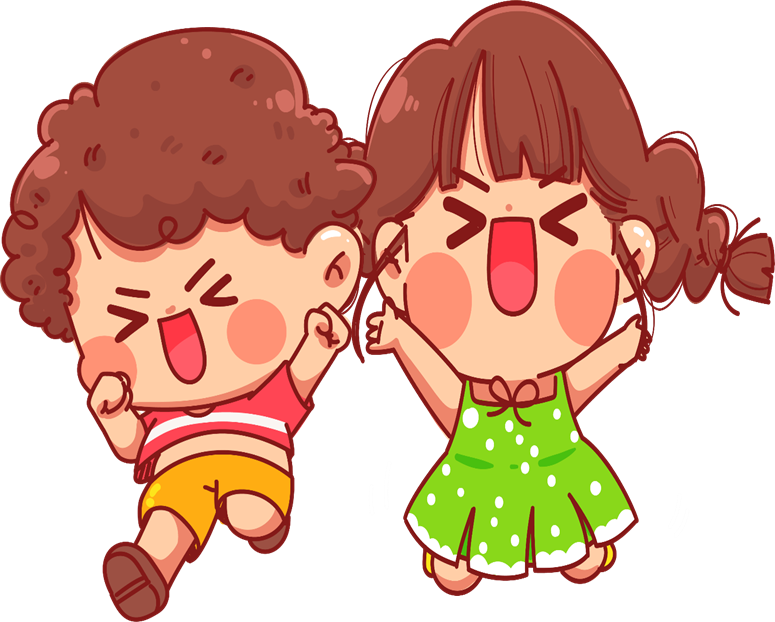 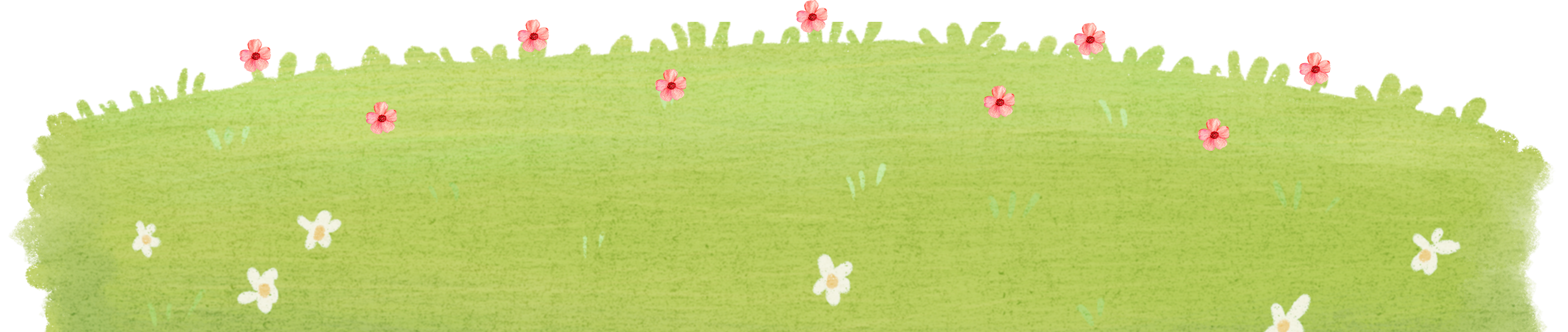 Qua bài học này, em đã khám phá được những điều gì?
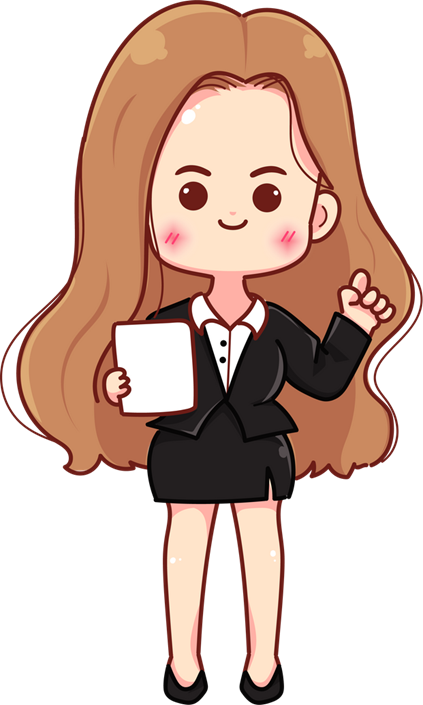 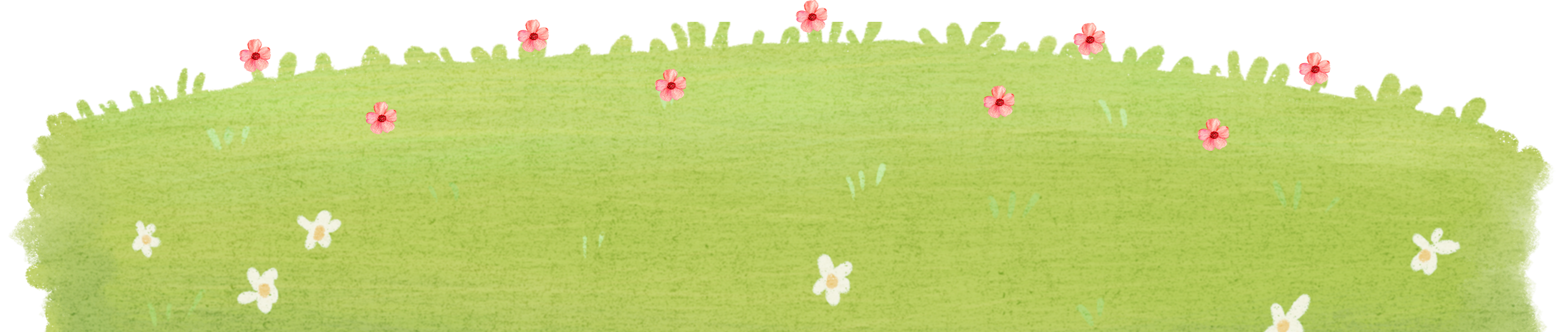 Em hãy kể tên một số thức ăn chứa nhiều chất dinh dưỡng ở các nhóm trên?
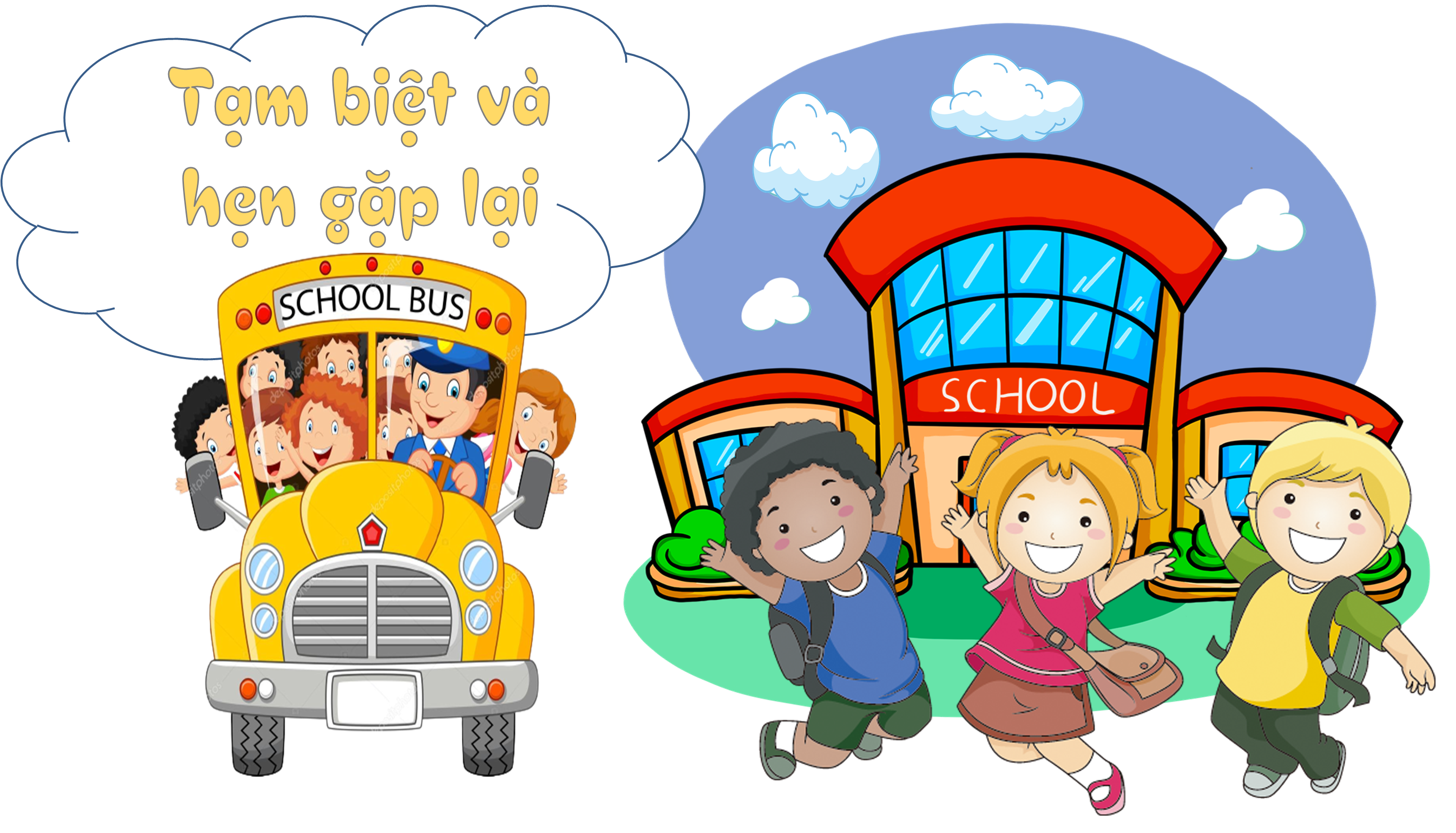 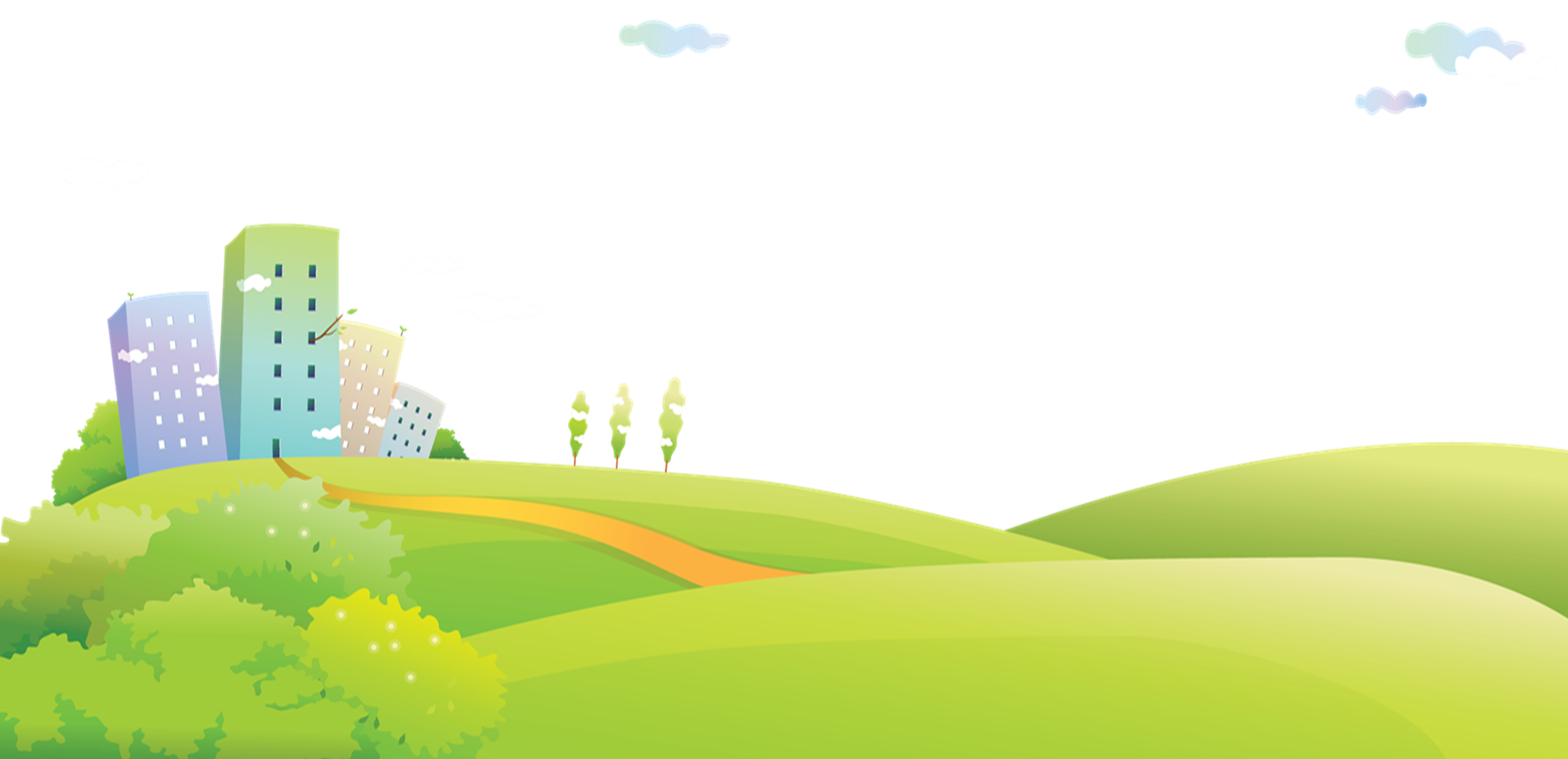